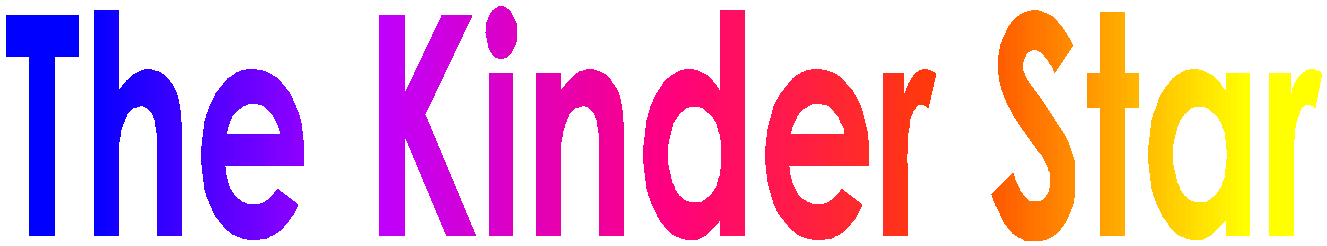 Number 1
Volume 1
September 2011
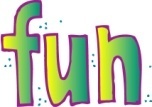 Dear Kindergarten Parents,

The school year is off to a great start.  Kindergarten is the best grade!  Students  are experiencing a lot of new materials.  They are also busy making many new friends. 

Sharing time (show and tell) will be every Friday.  Your child may choose to bring in one item to share.  If your child forgets to bring in something, the kinder may choose to draw a picture of what he/she was going to bring and then he/she can talk about it.  Our first sharing time will be Friday, September 16th.


Birthday
Chase Eicher – September 17th
J’Nae Rothgeb – September 20th
Cohen Fetters – September 27th
Mataya Redinger – September 29th

Treats are always  welcome.  The treats need to be store bought and please send in enough for the whole class.  There are 25 students, 1 teacher and 2 shared assistants.
Kindergarten Hall of Fame

Each week a student will be chosen to be in the "Kindergarten Hall of Fame."  The week of August 29th was mine.  The week of September 5th will be Mrs. Herschberger’s  and Mrs. Crowl’s week will begin September 12th. The week of September 19th will be the first kinder of the school year.  The VIP’s (Very Important Person) name will be drawn on September 16th.  Each kinder will get a turn to be VIP of the week.  A book bag full of materials and a letter of explanation will be included in this fun filled family activity.  I can hardly wait to see who will be the class’ first VIP.



Extras:  Items listed below are supplies we use in the classroom.  If you have any of these at home, please send them in.

Toilet tissue cardboard tubes
Paper towel cardboard tubes
Campbell's soup labels
General Mill's box tops
Paper grocery sacks
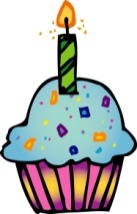 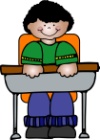 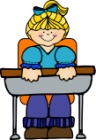 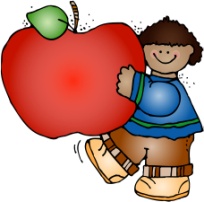 Number 1 Page 2
September 2011
Volume 1
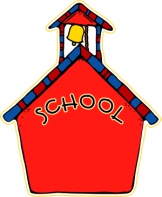 September Units

The class has been learning about colors, and color words.

In Reading, we are reviewing the letters of the alphabet and we are using our names to help with the review.

Our letter work focus is now centered on the letters m & a and their sounds.  The class has already been introduced to several high frequency words (Word Wall Words).  This month's new words are:  I, a, can, we, and the.

In Math, we are learning about the calendar, sorting, math materials, graphing, counting, shapes, and patterning.

In Social Studies, we will be learning about Johnny Appleseed.

In Science, we will go on a nature walk down the greenway.

We are also learning about classroom rules.  Classroom rules keep us safe and they help us learn how to get along with each other.

Midterms go home September                14th.  Please contact me at any time about your child's progress.
Mark your calendars!

Monday, September  5th
 *Labor Day (NO SCHOOL)

Friday, September 23rd 
  *Carnival (5:00-7:30)
  *Open House (5:30-6:30)

Friday, September 30th - 
  *Fair Day (NO SCHOOL)

Wednesday, October 5th
    *Picture Day!
    Be sure to bring your smile

Monday, October 10th  - Friday, October 14th 
  *PTO Book Fair

Friday, October 14th   
  *Special Adult Day

Friday October 21st  - 
  *End of the 1st 9 weeks.

Friday, October 21st 
  *Field Trip to Autumn in the County     
   (Lemper Pumpkin Farm)  More info.  
   will be coming the 1st week of  
    October.  All parents are welcome to  
    attend.

Friday, October 28th 
  *Costume Parade @ 1:00
  *Halloween Party @ 1:30
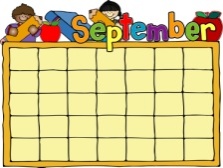 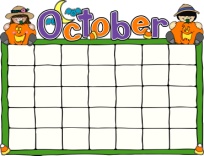 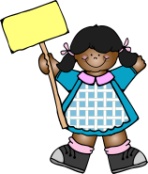 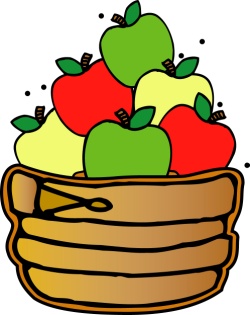